Magnet Academies
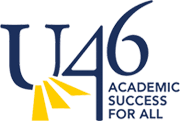 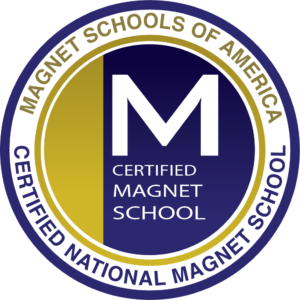 Magnet School Academy: A unique, theme based program housed within a comprehensive high school. 

Students apply to be in the program fall of their 8th grade year and remain in the program for their high school career.
‹#›
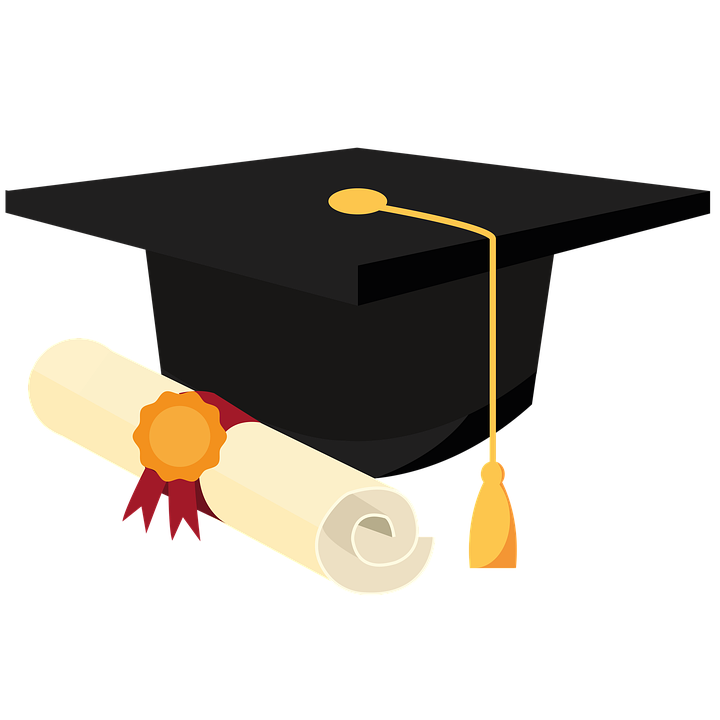 Student Experience
A Magnet High School Graduate will
Develop core high school academic knowledge and skills
Acquire foundational knowledge, skills, and experiences in the Magnet focus area 
Become part of a small learning community within the school
Explore careers, and college areas of study aligned to the focus of the Magnet school
Have opportunities to earn early college credentials (AP/DC), and earn industry credentials
Refined programs are aligned to nationally or globally recognized standards
‹#›
[Speaker Notes: Condense]
Magnet Academies
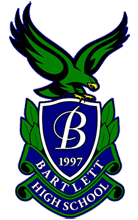 STEM Academy: Science, Engineering, and Technology Academy
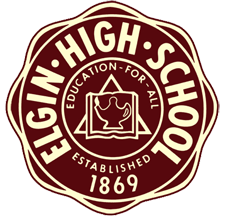 Gifted and Talented Academy/ International Baccalaureate Academy
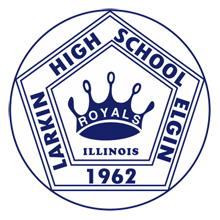 Visual and Performing Arts Academy
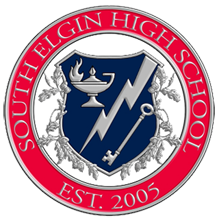 Beacon Academy of Media and Digital Arts
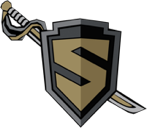 LEAD Academy
[Speaker Notes: Unique Magnet Academy at each of our 5 comprehensive High Schools. Having Magnet School Academies in each high school supports our students with a particular interest or talent in these focus areas. Each Magnet School Academy has a unique program of experiences, including courses designed to enhance student talent and interest while preparing them for college and career.]
Application Information
Students will apply via our website: https://www.u-46.org/magnetacademies

The applications are managed by a system called Lotterease. This allows the most organized and equitable process. Parents will set up an account when they are creating the application

Students only need to apply to the academies that they are interested in attending
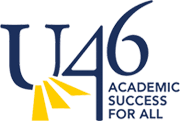 ‹#›
[Speaker Notes: Needs to be updated!]
Application Information
Most communication will be through email (parent and student). So this needs to be monitored.

Students who are put on a waitlist may select a second choice academy AND remain on the waitlist for their first choice

Incomplete applications will lead to students not being entered into the lottery

If parents need language support they should be directed to contact my office. 
MS Counselors will be granted access to the system
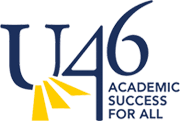 ‹#›
U-46 Magnet Application Minimum Requirements
Minimum 2.0 Grade Point Average
2 Letters of Recommendation
‹#›
[Speaker Notes: The revised Magnet Application Process includes 2 criteria for application to all 5 Magnet Academy programs. If a student meets these 2 requirements, they are eligible to submit an application to any U-46 Magnet Academy.]
Preferences
The Application Process
Preferences allow for students in these categories to gain automatic acceptance into the magnet program provided they meet the minimum qualifications.
Priorities
Priorities allow for students to gain additional entries into the lottery if they meet the minimum qualifications and show evidence of meeting the additional criteria.
‹#›
[Speaker Notes: A student can gain additional submissions AFTER meeting the minimal application criteria by meeting preferences and/or priorities.]
Priorities
U-46 Magnet Academy Application Preferences and Priorities
Preferences
Geographic Location: students who live in the geographic boundaries of the school (1)
Program Participation: students who participate in identified middle school coursework, extra curricular activities, or community based programming (1)
Free or Reduced Lunch: students who receive free or reduced lunch (2)
Sibling: students with a 9th-11th grade sibling enrolled in the academy
Project Access: students who are homeless or in a temporary living situation
*The maximum number of additional entries a student can obtain is 4.
[Speaker Notes: If a student meets the minimum application criteria and one of the preferences, a student is admitted into the academy applied for.
If a student meets the minimum application criteria and any of the priorities, a student gains additional submissions into the application process.]
Priority Opportunities
Middle School Coursework
Extra-Curricular Activities
Community Based Opportunities
Share
Experiences
Related to Program Theme
‹#›
[Speaker Notes: The middle school courses, extra curricular activities, and community based opportunities a student has participated in related to the Magnet Academy program theme can be identified and listed in the application process as priorities. Identifying participation in a priority opportunity is one additional submission for the student applicant.]
Application Timeline
Lottery Runs
Application opens
12/1
10/31
11/9
Finalize Placements
10/4
Acceptance Window.
Acceptances Due 7 Days after Receiving Offer
Application Closes
‹#›
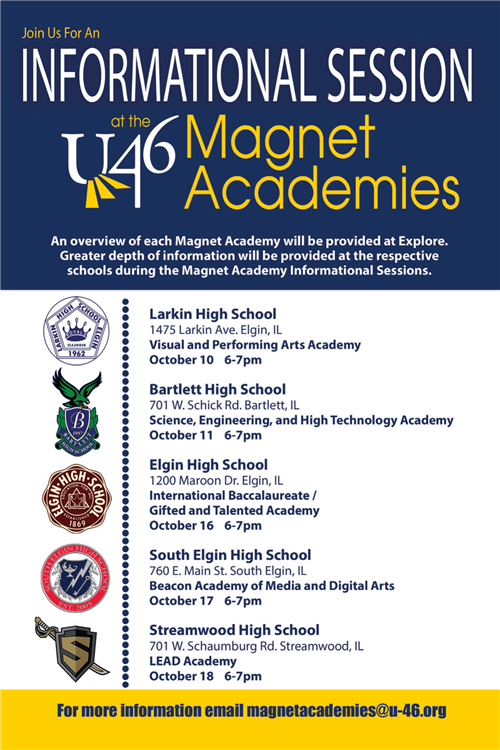 Informational Sessions
‹#›
Magnet Manual
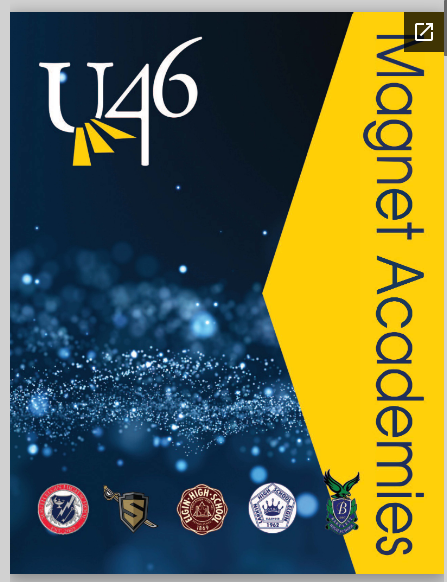 https://www.u-46.org/Page/14526
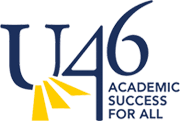 ‹#›
Academy Leadership
‹#›
More Information
‹#›